বাংলা ছন্দ
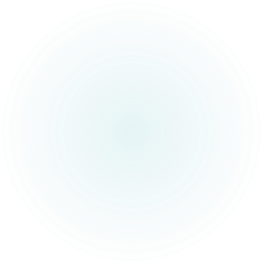 ১) কেমন করে বীর ডুবুরি সিন্ধু সেঁচে মুক্তা আনে   কেমন করে দুঃসাহসী চলছে উড়ে স্বর্গপানে।২) একথা জানিতে তুমি ভারত ঈশ্বর শাজাহান   কালস্রোতে ভেসে যায় জীবন যৌবন ধনমান।৩) কলিকাতা শোনে নাকো চলার খেয়ালে   নৃত্যের নেশা তার স্তম্ভে দেয়ালে।
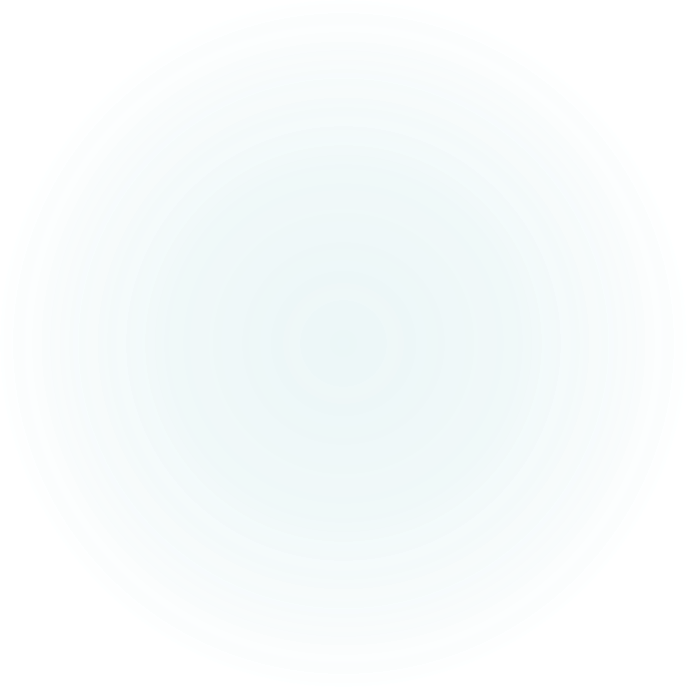 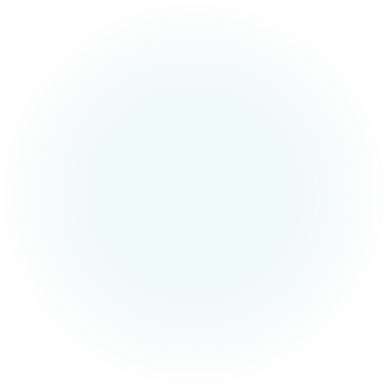 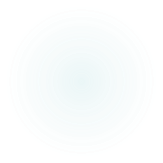 কাব্যের রসঘন ও শ্রুতিমধুর বাক্যে সুশৃঙ্খল ধ্বনিবিন্যাসের ফলে যে সৌন্দর্যের সৃষ্টি হয় তাকে বলে ছন্দ।



ছন্দ শ্রুতির বিষয়। তাই উচ্চারণ নির্ভর। বানান নয়। ছন্দের প্রয়োজনে যে কোনো শব্দকে বানান তুচ্ছ করে ভেঙে উচ্চারণ করা যায়।
ছন্দের দশটি প্রাথমিক উপাদান
বর্ণ 
  অক্ষর
       যতি
          পর্ব
             মাত্রা
                শ্বাসাঘাত
                        চরণ
                            স্তবক
                                মিল
                                    লয়
বর্ণ
স্বরবর্ণ        ব্যঞ্জনবর্ণ
ছেদ ও যতি
কোনো বাক্য পড়ার সময় অর্থগ্রহণ তথা শ্বাসগ্রহণের সুবিধার্থে যে বিরতি নেওয়া হয়, তা হল ছেদ। গদ্যপাঠের ক্ষেত্রেই এর ব্যবহার।
কাল তোমরা ক্লাস কোরো, না করলে শাস্তি পাবে।
কাল তোমরা ক্লাস কোরো না, করলে শাস্তি পাবে।

কোনো কাব্যপাঠ করার সময় শ্রুতিমাধুর্যের কারণে পুর্বনির্দিষ্ট সময়ান্তরে যে বিরতি আবশ্যক হয় তাকে বলে যতি বা ছন্দযতি। এটি অর্থনিরপেক্ষ।
‘বৃষ্টি পড়ে টাপুর টুপুর   নদে এল বান।’
‘হাজার বছর ধরে     আমি পথ হাঁটিতেছি     পৃথিবীর পথে।’
অক্ষরবাগযন্ত্রের স্বল্পতম প্রয়াসে বা এক ঝোঁকে একটি শব্দের যে ন্যূনতম অংশ উচ্চারণ করা যায় তাকে বলা হয় অক্ষর বা দল। এটি অনেকটা ইংরাজী syllable র মত।রবীন্দ্রনাথ = রো বিন্‌ দ্রো নাথ ( ৪টি অক্ষর বা দল )
শর্বরী = শর বো রিমুক্তদল                                 রুদ্ধদল
মুক্তদল – যে অক্ষরের শেষ অংশ উন্মুক্ত থাকে তাকে বলে মুক্তদল।(স্বরান্ত অক্ষর)
          বাড়ি, খেলা, খাবে, পুজো ইত্যাদি।
রুদ্ধদল -- যে অক্ষরের শেষ অংশ রুদ্ধ থাকে তাকে বলে রুদ্ধদল।(ব্যঞ্জনান্ত অক্ষর)
          ভাত্‌, জল্‌, ছাদ্‌, দশ্‌ ইত্যাদি।
       ( রুদ্ধদলের শেষে হসন্ত থাকে বলে একে হসন্ত বা হলন্ত অক্ষর ও বলা হয়। )
মাত্রা
একটি অক্ষর উচ্চারণ করতে যে সময় লাগে তাকে বলে মাত্রা বা কলা। অর্থাৎ অক্ষর পরিমাপের একক হল মাত্রা। ( । ) 
ধরে নেওয়া হয় যে একটি অক্ষর উচ্চারণ করতে সাধারণভাবে একমাত্রা সময় লাগে। 
মুক্তদল বেশির ভাগ ক্ষেত্রেই একমাত্রা হয়, তবে রুদ্ধদল বিভিন্ন প্রকার ছন্দের ক্ষেত্রে এক বা দুই মাত্রার হয়ে থাকে। 
‘দুন্দুভি বেজে ওঠে ডিম্‌ডিম্‌ রবে’

দুন্‌ দু ভি বে জে ও ঠে ডিম্‌ ডিম্‌ র বে
পর্ব
এক যতি থেকে পরবর্তী যতি পর্যন্ত বাক্যের যে অংশ, তাকে বলে পর্ব। ( / )
হেড অফিসের / বড়বাবু / লোকটি বড় / শান্ত। 
পূর্ণপর্ব – একই সংখ্যক মাত্রার পর্ব পরপর ঘুরে ঘুরে এলে তা হয় পূর্ণপর্ব।
অপূর্ণপর্ব – মূলপর্বের চেয়ে ছোটো হলে তা হয় অপূর্ণপর্ব। সাধারণত তা কবিতার
               চরণের শেষপ্রান্তে থাকে বলে একে প্রান্তিকপর্ব-ও বলা হয়।
           
হেড অফিসের / বড়বাবু / লোকটি বড় / শান্ত। 

                             পূর্ণপর্ব                অপূর্ণপর্ব বা প্রান্তিক পর্ব
কবিতার প্রথম পর্বেরও আগে যদি সম্বোধনমূলক বা আবেগসূচক কোনো শব্দ থাকে তবে তাকে অতিপর্ব বা উপপর্ব বলে। এর কোনো মাত্রা গণনা হয় না।
চরণ
শুরু থেকে পূর্ণযতি পর্যন্ত পুরো ছত্রটির নাম চরণ। 
( মনের ভাব সম্পূর্ণ হলে বসে পূর্ণযতি। ) 

‘পঞ্চশরে দগ্ধ করে করেছো এ কি সন্ন্যাসী
বিশ্বময় দিয়েছ তারে ছড়ায়ে।’ 
এটি একটি চরণ।
স্তবক
কবিতার একগুচ্ছ চরণ নিয়ে তৈরি হয় স্তবক।

‘মরিতে চাহি না আমি সুন্দর ভুবনে
মানবের মাঝে আমি বাঁচিবারে চাই।
এই সূর্যকরে এই পুষ্পিত কাননে
জীবন্ত হৃদয় মাঝে যদি স্থান পাই।’
লয়
কবিতাপাঠের গতিভঙ্গীকে বলে লয়।
দ্রুত লয়
মধ্যম লয়
ধীর লয়
মিল
কখনও পর্বান্তে, কখনও চরণান্তে যে ধ্বনির অনুপ্রাস দেখা যায় তাকেই বলে মিল। ( Rhyme )

চিরসুখীজন / ভ্রমে কি কখন / ব্যথিত বেদন / বুঝিতে পারে।
কি যাতনা বিষে / বুঝিবে সে কিসে / কভু আশীবিষে / দংশেনি যারে।।
শ্বাসাঘাত

কোনো কোনো কবিতা পাঠের সময় প্রতিপর্বের প্রথম অক্ষরে শ্বাসের বিশেষ আঘাত বা ঝোঁক পড়ে। একেই বলে শ্বাসাঘাত। ( ৴ )
      ৴         ৴           ৴         ৴
‘বৃষ্টি পড়ে / টাপুর টুপুর / নদে এল / বান।’
বাংলা ছন্দের প্রাথমিক বিভাগ 


    অক্ষরবৃত্ত      মাত্রাবৃত্ত          দলবৃত্ত


ছন্দশাস্ত্রী – প্রবোধচন্দ্র সেন, অমূল্যধন মুখোপাধ্যায়
ছান্দসিক কবি – সত্যেন্দ্রনাথ দত্ত
ছন্দশাস্ত্রী ও ছান্দসিক কবি – রবীন্দ্রনাথ ঠাকুর (ছন্দ)
অক্ষরবৃত্ত
যে কাব্যছন্দে মূল পর্বের মাত্রাসংখ্যা আট বা দশ মাত্রার হয়ে থাকে এবং শব্দধ্বনির অতিরিক্ত একটি সুরের রেশ বা তান শোনা যায় তাকে বলে অক্ষরবৃত্ত বা মিশ্রকলাবৃত্ত বা তানপ্রধান ছন্দ। 
    
মহাভারতের কথা / অমৃতসমান। ৭+৫
( ম হা ভা র তের্‌ ক থা / অম্‌ রি তো স মান্‌ )  

কাশীরাম দাস কহে / শুনে পূণ্যবান।। ৬+৫
( কা শী রাম্‌ দাস্‌ ক হে / শু নে ,পুন্‌ নো বান্‌ )
বৈশিষ্ট্য
মূল পর্ব আট বা দশ মাত্রার হয়।
শব্দধ্বনির অতিরিক্ত তান বা সুরের রেশ শোনা যায়।
রুদ্ধদল শুধুমাত্র কোনো শব্দের শেষে থাকলে তখন তা দুই মাত্রা হয়, নইলে অন্যত্র একমাত্রাই হয়। 
একাক্ষর শব্দ সর্বদা দুইমাত্রা হয়। 
সমাসবদ্ধ শব্দের পূর্বপদ যদি পৃথক অর্থপূর্ণ শব্দ হয় এবং তার শেষে যদি রুদ্ধদল থাকে তবে তা-ও দুই মাত্রা হয়।
এই ছন্দের শোষণশক্তি সর্বাধিক।
চলন হয় গম্ভীর, অভিজাত।
লয় হয় ধীর।
১ ১  ১  ১  ২     ১ ১      ১ ১ ১  ১  ২
     মহাভারতের কথা / অমৃতসমান। ৮+৬ 
     ( ম হা ভা র তের্‌ ক থা / অম্‌ রি তো স মান্‌ )  
        ১   ১   ২     ২     ১ ১      ১  ১   ১ ১  ২ 
     কাশীরাম দাস কহে / শুনে পূণ্যবান।। ৮+৬ 
     ( কা শী রাম্‌ দাস্‌ ক হে / শু নে ,পুন্‌ নো বান্‌ )
সঙ্গীতরাশি
সঙ্গীত  রাশি
          ১   ২      ১ ১
সোঙ্‌ গিত্‌    রা শি
আশার ছলনে ভুলি কি ফল লভিনু হায় তাই ভাবি মনে।

জীবন প্রবাহ বহি কাল সিন্ধু পানে ধায় ফিরাব কেমনে।।
১  ২  ১১১  ১১    ১  ২   ১১১  ২     ২  ১ ১  ১১
আশার্‌ ছলনে ভুলি / কি ফল্‌ লভিনু হায়্‌ / তাই ভাবি মনে। ৮+৮+৬
১ ২   ১১১ ১১    ২   ১১   ১১  ২    ১ ১১  ১১ ১
জীবন্‌ প্রবাহ বহি / কাল্‌ সিন্ধু পানে ধায় / ফিরাব কেমনে।। ৮+৮+৬
* জলের ডালায় যদি হৃদয় প্রসার করি, তোমারই বিকাশ।
  মেঘের গুহায় ঢালি হৃদয় যখন, দেখি তোমারই বিকাশ।
 
* ভোরের দোয়েলপাখি – চারিদিকে চেয়ে দেখি পল্লবের স্তূপ
  জাম-বট-কাঁঠালের-হিজলের-অশথের করে আছে চুপ।
১   ২     ১   ২     ১ ১       ১  ২     ১  ২     ১ ১        ১  ১   ১     ১   ২
 জলের্‌ ডালায়্‌ যদি / হৃদয়্‌ প্রসার্‌ করি,/ তোমারই বিকাশ্‌।
                                        ৮+৬

 ১    ২     ১  ২     ১ ১       ১  ২    ১   ২     ১  ১       ১   ১   ১     ১   ২
মেঘের্‌ গুহায়্‌ ঢালি / হৃদয়্‌ যখন্‌, দেখি / তোমারই বিকাশ্‌।
                                             ৮+৬


  তো  মা  রি 
  রি  দ  য়
১    ২     ১   ২     ১  ১        ১ ১  ১  ১     ১ ১    ১ ১       ১ ১  ২     ২ 
ভোরের্‌ দোয়েল্‌ পাখি /– চারিদিকে চেয়ে দেখি / পল্লবের্‌ স্তূপ্‌
  ( পল্‌ ল বের্‌,  স্তুপ্‌ )                                                     ৮+৬ 
   ২     ২   ১  ১   ২        ১  ১   ২    ১ ১   ২       ১  ১   ১  ১     ২ 
জাম্‌-বট্‌-কাঁঠালের্‌ / -হিজলের্‌-অশথের্‌ / করে আছে চুপ্‌। ৮+৬
মাত্রাবৃত্ত
যে কাব্যছন্দে মূল পর্বের মাত্রাসংখ্যা চার, পাঁচ, ছয় বা সাত মাত্রার হয়ে থাকে এবং শব্দধ্বনির অতিরিক্ত কোনো সুরের রেশ বা তান শোনা যায় না, ফলে ধ্বনিই প্রাধান্য পায় - তাকে বলে মাত্রাবৃত্ত বা সরলকলাবৃত্ত বা ধ্বনিপ্রধান ছন্দ। 

কলিকাতা শোনে নাকো চলার খেয়ালে
নৃত্যের নেশা তার স্তম্ভে দেয়ালে।
বৈশিষ্ট্য
মূল পর্ব চার, পাঁচ, ছয় বা সাত মাত্রার হয়। তবে সম্পূর্ণ কবিতা একই মাত্রার ছন্দযুক্ত হবে। 
শব্দধ্বনির অতিরিক্ত কোনো তান বা সুরের রেশ শোনা যায় না।
ধ্বনিই প্রাধান্য পায়। 
রুদ্ধদল শব্দের প্রথমে, মাঝে, শেষে যেখানেই থাকুক না কেন তা সর্বদা দুই মাত্রা হয়। 
এই ছন্দের শোষণশক্তি একেবারেই নেই।
লয় হয় মধ্যম।
১ ১  ১  ১         ১  ১     ১  ১       ১  ২     ১      ১  ১ 
কলিকাতা / শোনে নাকো / চলার্‌ খে / য়ালে ৪+৪+৪+২
         ২   ২         ১ ১     ২        ২  ১    ১       ১  ১ 
নৃত্যের্‌ / নেশা তার্‌ / স্তম্ভে দে / য়ালে। ৪+৪+৪+২

 
   ন্রিত্‌ তের্‌ 
   স্তম্‌ ভে
*  সাগর জলে সিনান করি সজল এলোচুলে
বসিয়াছিলে উপল উপকূলে।


*  অগ্নি আখরে আকাশে যাহারা লিখিছে আপন নাম
চেনো কি তাদের ভাই ?


*  দেখিবে অলকায় সৌধশ্রেণী তায় অভ্রভেদী শির তোমার প্রায়।
১   ২    ১  ১       ১   ২    ১ ১       ১  ২     ১  ১       ১  ১
* সাগর্‌ জলে / সিনান্‌ করি / সজল্‌ এলো / চুলে  ৫+৫+৫+২
                     ১ ১  ১  ১  ১       ১  ২    ১ ১      ১   ১  
বসিয়াছিলে / উপল্‌ উপ / কূলে। ৫+৫+২

               ২  ১    ১  ১  ১      ১  ১   ১    ১  ১  ১     ১   ১  ১    ১   ২        ২ 
*  অগ্নি আখরে / আকাশে যাহারা / লিখিছে আপন্‌ / নাম্‌ ৬+৬+৬+২
                                    ১   ১    ১    ১    ২        ২  
চেনো কি তাদের্‌ / ভাই্‌ ? ৬+২
            ১  ১  ১   ১  ১  ২        ২   ১  ১  ১     ২       ২  ১  ১  ১     ২         ১   ২      ২ 
* দেখিবে অলকায়্‌ / সৌধশ্রেণী তায়্‌ / অভ্রভেদী শির্‌ / তোমার প্রায়।        
                                                                                   ৭+৭+৭+৫
ওগ্‌ নি

সৌ্‌ ধো শ্রে ণী / সো উ ধো শ্রে ণী

অভ্‌ রো ভে দি
দলবৃত্ত
যে কাব্যছন্দে মূল পর্বের মাত্রাসংখ্যা শুধুমাত্র চার মাত্রার হয়ে থাকে এবং প্রতিপর্বের প্রথম অক্ষরে শ্বাসের বিশেষ আঘাত বা ঝোঁক পড়ে - তাকে বলে দলবৃত্ত বা স্বরবৃত্ত বা শ্বাসাঘাতপ্রধান ছন্দ। 
প্রাথমিকভাবে লোকসাহিত্যে বিশেষতঃ ছড়াতেই এর ব্যবহার ছিল বলে একে লৌকিক ছন্দ এবং ছড়ার ছন্দও বলা হয়। 

বাঁশবাগানের মাথার ওপর চাঁদ উঠেছে ওই
মাগো আমার শোলোক বলা কাজলা দিদি কই ?
বৈশিষ্ট্য
মূল পর্ব শুধুমাত্র চার মাত্রার হয়। 
প্রতিপর্বের প্রথম অক্ষরে শ্বাসের বিশেষ আঘাত বা ঝোঁক পড়ে ।
সাধারণতঃ ছড়াতেই এর ব্যবহার দেখা যায়। অবশ্য আধুনিককালে গুরুগম্ভীর বিষয়ক কবিতাতেও এর ব্যবহার দেখা যায়। 
লোকসাহিত্যই এই ছন্দের প্রাথমিক ধারক ও বাহক বলে একে লৌকিক ছন্দও বলা হয়।  
রুদ্ধদল ও মুক্তদল – এই ছন্দে সবই একমাত্রা হয়। 
উপপর্ব বা অতিপর্ব এই ছন্দে প্রায়শঃই ব্যবহৃত হয়।
এই ছন্দের শোষণশক্তি নগণ্য।
লয় হয় দ্রুত।
১     ১   ১     ১           ১     ১       ১   ১           ১        ১   ১   ১           ১
বাঁশ্‌বাগানের্‌ / মাথার্‌ ওপর্‌ / চাঁদ্‌ উঠেছে / ওই্    ৪+৪+৪+১

   ১    ১       ১    ১             ১        ১       ১   ১             ১     ১     ১   ১           ১ 
মাগো আমার্‌ / শোলোক্‌ বলা / কাজ্‌লা দিদি / কই্‌ ? ৪+৪+৪+১
ওমা নিম খাওয়ালে তেতো বলে কথায় করে ছলো
ওমা মিঠার লোভে তিতোমুখে সারা দিনটা গেল।
১        ১   ১   ১         ১   ১    ১   ১      ১   ১      ১  ১       ১   ১
(ওমা) নিম্‌ খাও্‌য়ালে / তেতো বলে / কথায়্‌ করে / ছলো ৪+৪+৪+২

            ১    ১      ১   ১         ১   ১   ১  ১       ১  ১     ১   ১        ১  ১ 
(ওমা) মিঠার্‌ লোভে / তিতোমুখে / সারা দিন্‌টা / গেল। ৪+৪+৪+২


    দুটি চরণেই ওমা উপপর্ব বা অতিপর্ব
ছন্দ নির্ণয় পদ্ধতি
প্রথমে বারংবার কবিতাটি পাঠ করে বিরতি বা যতির স্থান বুঝে নিয়ে যতিচিহ্ণ দিতে হবে
পর্বগুলির দৈর্ঘ্য ছোটো হলে, দলবৃত্ত ছন্দ ধরে নিয়ে, সমস্ত অক্ষর একমাত্রা গুণে দেখতে হবে 
না মিললে, মাত্রাবৃত্ত ধরে নিয়ে, সব রুদ্ধদল দুইমাত্রা গুণে দেখতে হবে
তাতেও না মিললে, বুঝতে হবে যতি দেওয়া সঠিক হয়নি। পুনরায় প্রথম থেকে চেষ্টা করতে হবে
আর যদি পর্বগুলির দৈর্ঘ্য অনেকটাই বড় হয় তবে প্রথমেই অক্ষরবৃত্ত ধরে নিয়ে মাত্রা গুণতে হবে
চরণশেষে মাত্রাসংখ্যা অবশ্যই লিখতে হবে
ঐ আসে ঐ অতি ভৈরব হরষে
    জল সিঞ্চিত ক্ষিতি সৌরভ রভসে

আমি ক্লান্ত প্রাণ এক চারিদিকে জীবনের সমুদ্র সফেন
   আমারে দুদন্ড শান্তি দিয়েছিল নাটোরের বনলতা সেন।

শাশুড়ি ননদী নাই, নাই তোর সতা
   কার সনে দ্বন্ধ করি চক্ষু কৈলি রাতা

ঘড়িতে দুপুর বাজে বাবা ডুবে যান কাজে
   তবু আর ফুরোয় না আমার সকাল।
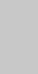 ঐ আসে / ঐ অতি / ভৈরব / হরষে    
    জল সিঞ্চিত ক্ষিতি / সৌরভ / রভসে      ( মাত্রাবৃত্ত )

আমি ক্লান্ত প্রাণ এক / চারিদিকে জীবনের / সমুদ্র সফেন
   আমারে দুদন্ড শান্তি / দিয়েছিল নাটোরের / বনলতা সেন। (অক্ষরবৃত্ত)

শাশুড়ি ননদী নাই, / নাই তোর সতা
   কার সনে দ্বন্ধ করি / চক্ষু কৈলি রাতা  (অক্ষরবৃত্ত)

ঘড়িতে দু / পুর বাজে / বাবা ডুবে / যান কাজে
   তবু আর / ফুরোয় না / আমার স / কাল।   ( মাত্রাবৃত্ত )
শুকনো তরু মুঞ্জরে না, ভয় লাগে মা ভাঙে পাছে
    তরু পবনবলে সদাই দোলে, প্রাণ কাঁপে মা থাকতে গাছে।

রবিমামা দেয় হামা গায়ে রাঙা জামা ওই
   দারোয়ান গায় গান শোনো ওই রামা হৈ।

যেন রাঙা আমলা তুলে মামলা গামলা ভাঙে না
   আমরা ভুসি পেলেই খু্সি হবো ঘুসি খেলে বাঁচব না।

বৃষ্টি পড়ে টাপুর টুপুর নদে এল বান
   শিবঠাকুরের বিয়ে হল তিন কন্যে দান।
শুকনো তরু / মুঞ্জরে না, / ভয় লাগে মা / ভাঙে পাছে
    (তরু) পবনবলে / সদাই দোলে, / প্রাণ কাঁপে মা / থাকতে গাছে।  (স্বরবৃত্ত)

রবিমামা / দেয় হামা / গায়ে রাঙা / জামা ওই
   দারোয়ান / গায় গান / শোনো ওই / রামা হৈ।  (মাত্রাবৃত্ত)

(যেন) রাঙা আমলা / তুলে মামলা / গামলা ভাঙে / না
   (আমরা) ভুসি পেলেই / খু্সি হবো / ঘুসি খেলে / বাঁচব না।  (স্বরবৃত্ত)

বৃষ্টি পড়ে / টাপুর টুপুর / নদে এল / বান
   শিবঠাকুরের / বিয়ে হল / তিন কন্যে / দান।  (স্বরবৃত্ত)
অক্ষরবৃত্তের শ্রেনীবিভাগ
পয়ার
মহাপয়ার
প্রবহমান পয়ার ও মহাপয়ার
অমিত্রাক্ষর
সনেট
লঘু ত্রিপদী
লঘু চৌপদী
দীর্ঘ ত্রিপদী
দীর্ঘ চৌপদী
দিগক্ষরা
একাবলী
এছাড়াও আছে মুক্তক, গদ্যছন্দ
পয়ার
দুটি করে পর্ব নিয়ে গঠিত দুটি করে চরণ।পর্বদুটির মাত্রাসংখ্যা হয় ৮+৬। চরণশেষে ভাবের আংশিক বা সামগ্রিক পরিসমাপ্তি ঘটে এবং চরণশেষে  অন্ত্যমিল থাকে। 


এনেছিলে সাথে করে / মৃত্যুহীন প্রাণ।   ৮+৬

মরণে তাহাই তুমি / করে গেলে দান।।   ৮+৬
মহাপয়ার
দুটি করে পর্ব নিয়ে গঠিত দুটি করে চরণ।পর্বদুটির মাত্রাসংখ্যা হয় ৮+১০। চরণশেষে ভাবের আংশিক বা সামগ্রিক পরিসমাপ্তি ঘটে এবং চরণশেষে  অন্ত্যমিল থাকে।  


এ কথা জানিতে তুমি / ভারত ঈশ্বর শাজাহান।   ৮+১০
 
কালস্রোতে ভেসে যায় / জীবন যৌবন ধন মান।।   ৮+১০
প্রবহমান পয়ার
দুটি করে পর্ব নিয়ে গঠিত দুটি করে চরণ।পর্বদুটির মাত্রাসংখ্যা হয় ৮+৬।   চরণশেষে  অন্ত্যমিল থাকে তবে, চরণশেষে ভাবের আংশিক বা সামগ্রিক পরিসমাপ্তি ঘটে না।  
  …………….তুই হেথা কেন ওরে।”  মা শুধাল,—সে কহিল, “যাইব সাগরে।” “যাইবি সাগরে, আরে, ওরে দস্যু ছেলে।  নেমে আয়।”—পুনরায় দৃঢ় চক্ষু মেলে  সে কহিল দুটি কথা—“যাইব সাগরে।”
…………/ তুই হেথা কেন ওরে  ৬মা শুধাল - সে কহিল /  যাইব সাগরে  ৮+৬যাইবি সাগরে আরে /  ওরে দস্যু ছেলে।  ৮+৬নেমে আয়। পুনরায় / দৃঢ় চক্ষু মেলে   ৮+৬সে কহিল দুটি কথা / - যাইব সাগরে।  ৮+৬
প্রবহমান মহাপয়ার
দুটি করে পর্ব নিয়ে গঠিত দুটি করে চরণ।পর্বদুটির মাত্রাসংখ্যা হয় ৮+১০।   চরণশেষে  অন্ত্যমিল থাকে তবে, চরণশেষে ভাবের আংশিক বা সামগ্রিক পরিসমাপ্তি ঘটে না।  
মধ্যাহ্নে মাঠের মাঝে একাকী বিষন্ন তরুচ্ছায়েদূর-বনগন্ধবহ মন্দগতি ক্লান্ত তপ্তবায়ে
সারাদিন বাজাইলি বাঁশি!—ওরে তুই ওঠ আজি!
আগুন লেগেছে কোথা? কার শঙ্খ উঠিয়াছে বাজি

মধ্যাহ্নে মাঠের মাঝে /  একাকী বিষন্ন তরুচ্ছায়ে ৮+১০দূর-বনগন্ধবহ / মন্দগতি ক্লান্ত তপ্তবায়ে ৮+১০ 
সারাদিন বাজাইলি / বাঁশি - ওরে তুই ওঠ আজি ৮+১০
অমিত্রাক্ষর
প্রবহমান পয়ারের মতই দুটি করে পর্ব নিয়ে গঠিত। পর্বদুটির মাত্রাসংখ্যা হয় ৮+৬। তবে এখানে চরণশেষে অন্ত্যমিল থাকে না, চরণশেষে ভাবের আংশিক বা সামগ্রিক পরিসমাপ্তিও ঘটে না।  

সম্মুখ সমরে পড়ি বীরচূড়ামণি
বীরবাহু, চলি যবে গেলা যমপুরে
অকালে। কহ হে দেবী অমৃতভাষিণী – 

সম্মুখ সমরে পড়ি / বীরচূড়ামণি   ৮+৬ 
বীরবাহু চলি যবে / গেলা যমপুরে   ৮+৬ 
অকালে কহ হে দেবী / অমৃতভাষিণী  ৮+৬
সনেট বা চতুর্দশপদী
 ৮+৬ অথবা ৮+১০ মাত্রাসংখ্যাযুক্ত দুটি করে পর্ব নিয়ে গঠিত মোট ১৪টি চরণে রচিত কবিতাকে বলা হয় সনেট। এর চরণশেষে অন্ত্যমিল থাকে তবে মিলের বিশেষ রীতি থাকে।
 
 পেত্রার্কীয় সনেট ( সিসিলীয় কবি গুঁইত্তোন, ইতালীয় কবি পেত্রার্ক, দান্তে )
 মিলবিন্যাস  -- ABBA, ABBA ( প্রথম ৮টি চরণ -- অষ্টক বা Octave )
       CD, CD, CD  অথবা  CDE, CDE (শেষের ৬টি চরণ -- ষটক বা Sestet ) 

 পাঞ্জাবীতে ইস্ত্রি রেখো কড়া A
 ছাঁটা চুলে যত্নে এঁকো টেরি ; B
 লোকে দেখে ভাবুক ‘আমাদেরই’! B
 নয়তো ঝড়ে ছিঁড়বে দড়িদড়া। A
সনেট বা চতুর্দশপদী
 ৮+৬ অথবা ৮+১০ মাত্রাসংখ্যাযুক্ত দুটি করে পর্ব নিয়ে গঠিত মোট ১৪টি চরণে রচিত কবিতাকে বলা হয় সনেট। এর চরণশেষে অন্ত্যমিল থাকে তবে মিলের বিশেষ রীতি থাকে।
 
 শেক্সপীয়রীয় সনেট ( ইংরাজী কবি উইলিয়ম শেক্সপীয়র )
 মিলবিন্যাস  -- ABAB, CDCD, EFEF ( প্রথম ১২টি চরণ )
               GG    ( শেষের ২টি চরণ – Couplet ) 

 কেন গো এমন স্বরে বাজে তব বাঁশি A
মধুর সুন্দর রূপে কেঁদে উঠে হিয়া, B
রাঙা অধরের কোণে হেরি মধু হাসি A
পুলকে যৌবন কেন উঠে বিকশিয়া। B